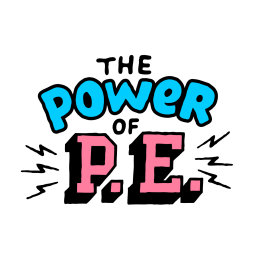 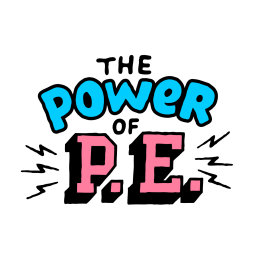 Football Year 1- Lesson 1
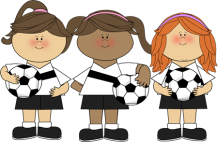 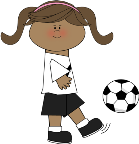 Learning Objectives:
L.O 1 – Can children use teaching points to keep the ball close & under control
L.O 2 – Can children use knowledge of technique to suggest ways for peer’s to improve
Challenge 1 – Can children follow instructions & select the correct teaching point when given 2 options? (i.e Outside of foot or your heel?) 
Challenge 2 – Can children use teaching points to dribble with some success, close & under control
Challenge 3 – Can children use K+U of teaching points to help their peers improve?
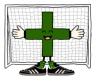 Numeracy in P.E! -
Literacy in P.E! -
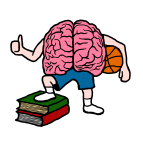 Inspiration in P.E! -
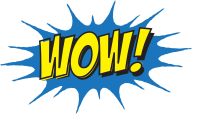 SoW Milestone Focus:  5 (Displays development in FUNdamentals of movement), 6 (Uses FUNdamentals to achieve success in competitive environments), 8 (With guidance participate displaying respect, fair play and working well with others)
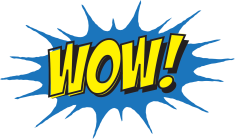 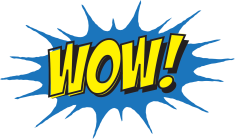 Gareth Bale once ran at 22.9mph whilst dribbling a football in a match!
1.Warm-up – Pupils start jogging around the playing area avoiding each other & listening, when the teacher calls out “GOAL!” children must freeze like a statue and pretend to celebrate scoring a goal! STRETCH, then repeat.
2. Dribbling (technique) - Organise the class into pairs, numbered 1 and 2, along a set point. Mark out a line roughly 6-8m in front of the starting point. Demonstrate to the children the correct technique for dribbling (see overleaf). Number 1 dribbles out to the set point, stops then dribbles back. It is then number 2’s turn! Adjust cones so that M/A dribble further & L/A dribble over a smaller distance. *Mini-plenary* Teacher dribbles out to set point showing poor technique (the opposite of teaching points) – Ask children to suggest ways for the teacher to improve. PROGRESSION – Set a time limit, how many ‘laps’ can each pair complete in that time!?
3. Traffic Lights – Mark out a large square/rectangle with cones, large enough for all children to dribble in. You’ll need three cones – Green, Red & Orange (Amber). When you hold up and call “Green!” – the children must start dribbling their football staying in the box and avoiding the other children. For “Amber!” – children stay still but move the ball from one foot to the other. For “Red” – children have to stop their ball with their feet as fast as they can.
4. Traffic Lights (Competition phase!) – Now the children understand how to play the traffic lights game, it’s time to get competitive! The children that are the slowest to stop are out! They then have to dribble around the area whilst others play. Be a little more lenient with L/A
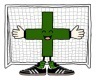 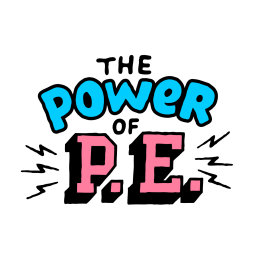 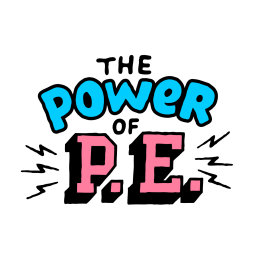 Football Year 1- Lesson 1
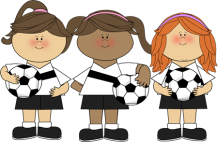 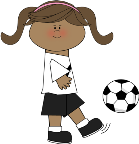 Teaching Points – Dribbling
Encourage children to:
Keep the ball in front of them,
use the part of the foot just
to the outside of the laces,
Lots of light touches.
Teaching Points – Stopping
There is no right or
wrong way, either
the side of the
foot or the sole.
Whichever comes natural!
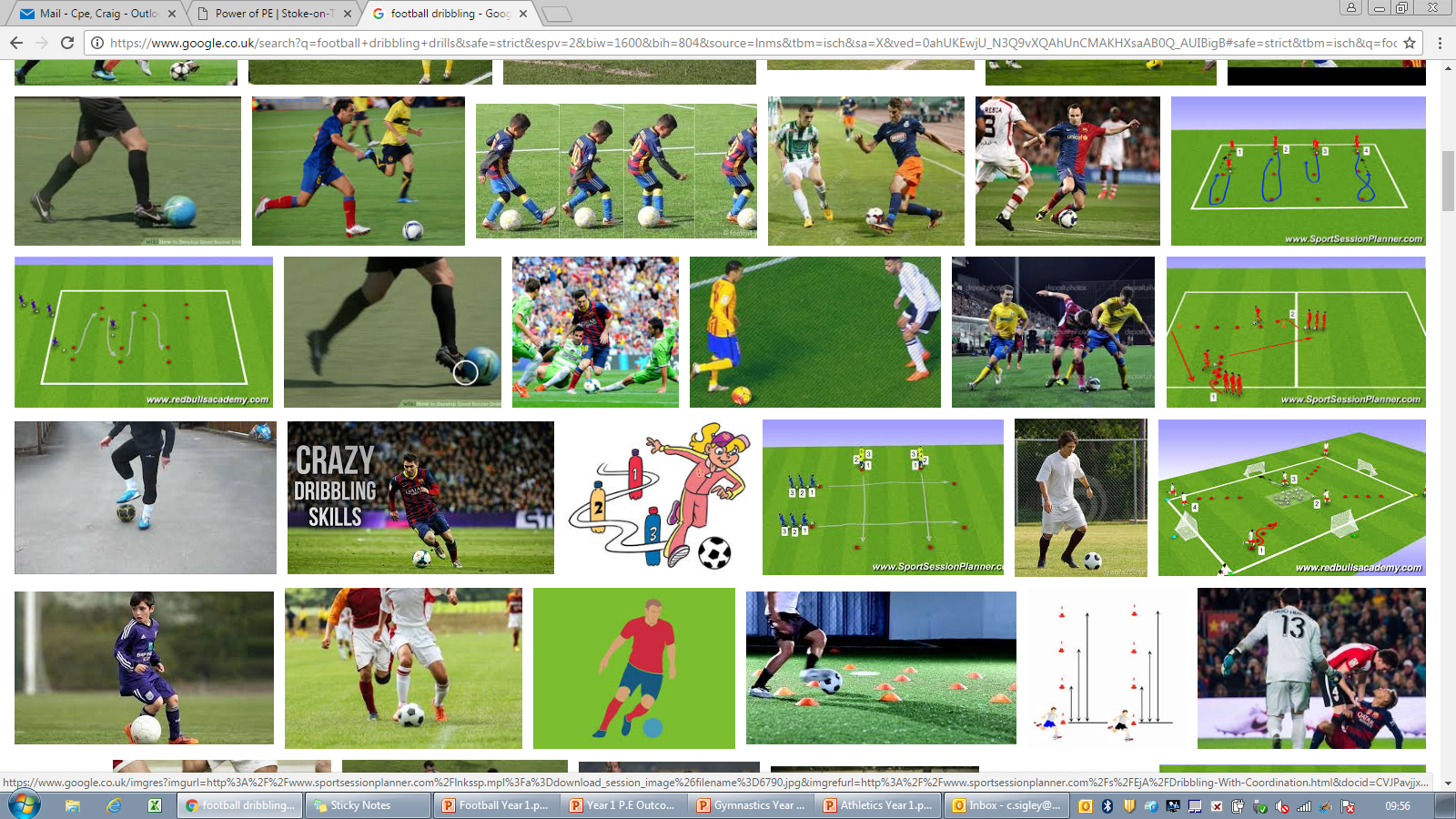 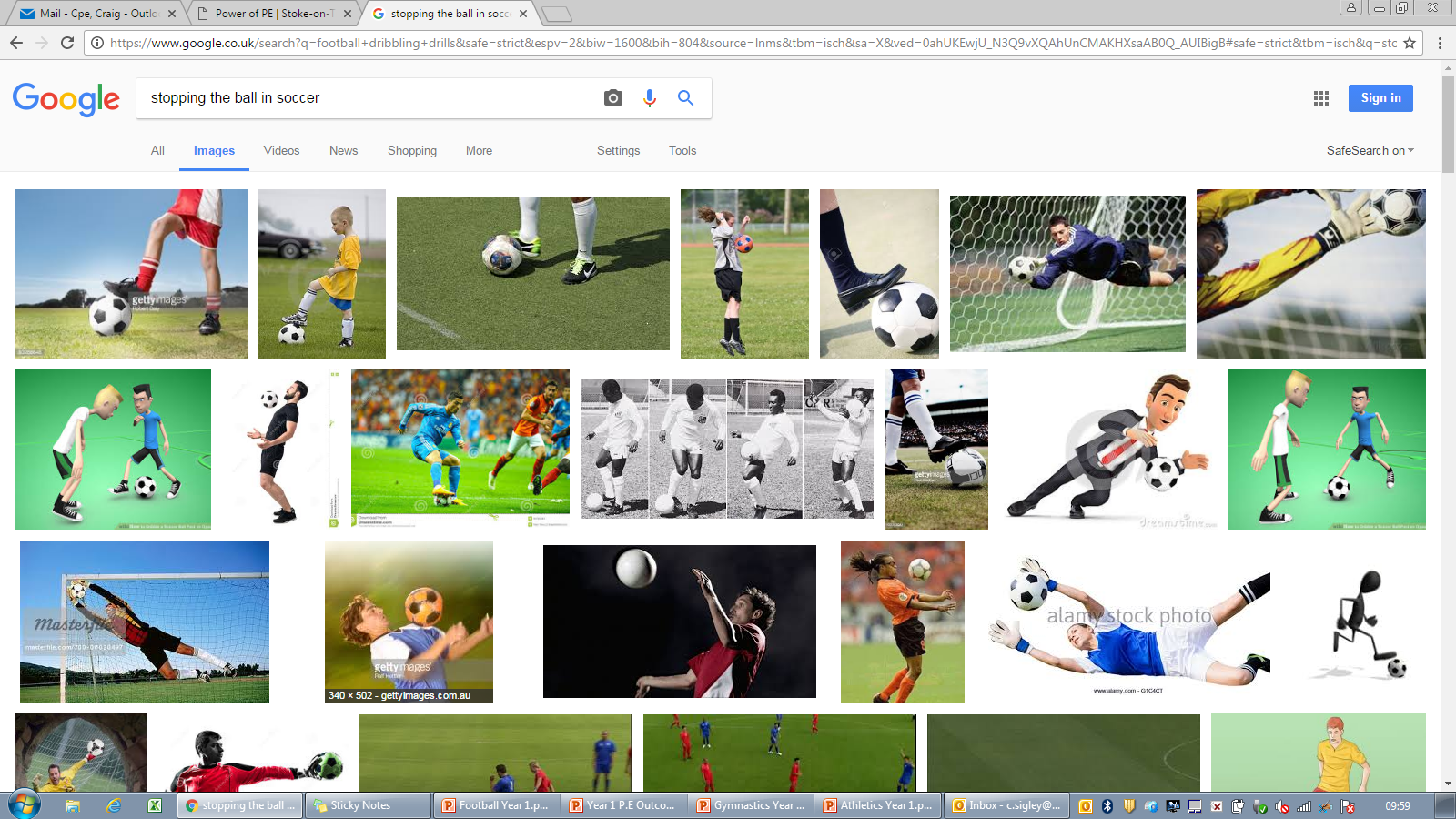 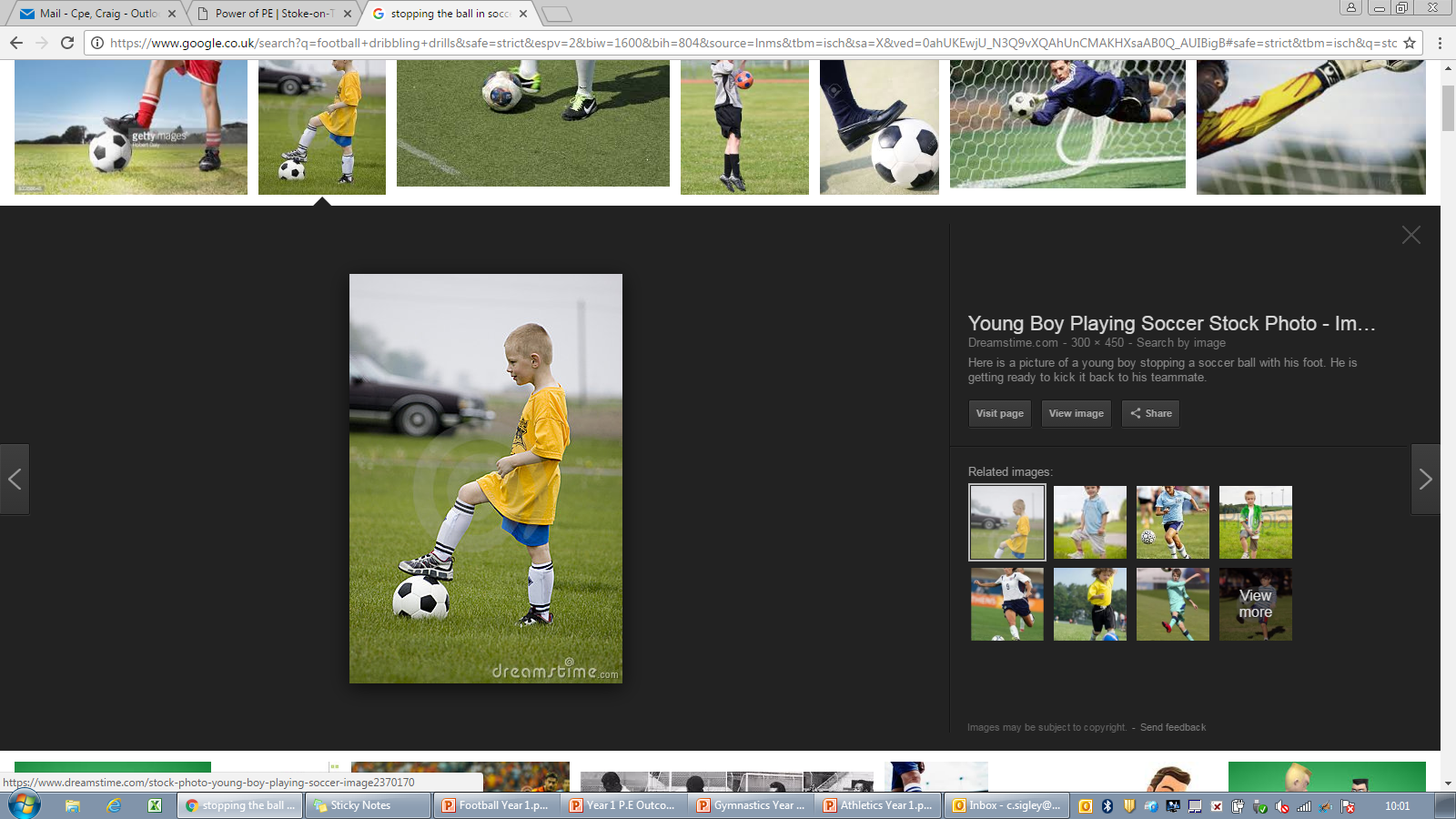 2. Dribbling
Mark out a line roughly 6-8m in front of the starting point.
Demonstrate to the children the correct technique for dribbling
(see overleaf). Number 1 dribbles out to the set point, 
stops then dribbles back.
Mini-plenary – Demonstrate bad technique & let the children
suggest how you could get improve!
M/A
L/A
3 & 4. Traffic Lights

“Green”

“Amber”

“Red”
The children that are the slowest to stop are out! They then have to dribble around the area whilst others play. Be a little more lenient with L/A
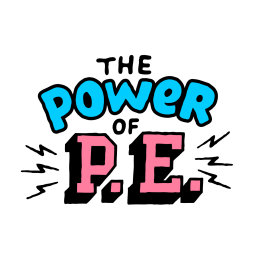 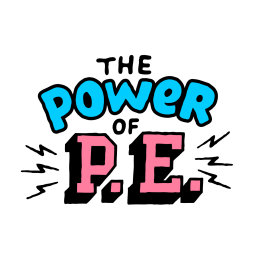 Football Year 1- Lesson 2
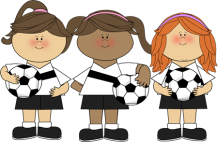 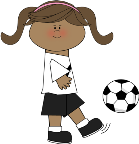 Learning Objectives:
L.O 1 – Can children use teaching points to keep the ball close & under control
L.O 2 – Can children use knowledge of technique to suggest ways for peer’s to improve
Challenge 1 – Can children follow instructions & select the correct teaching point when given 2 options? (i.e Outside of foot or your heel?) 
Challenge 2 – Can children use teaching points to dribble with some success, close & under control
Challenge 3 – Can children use K+U of teaching points to help their peers improve?
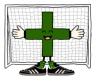 Numeracy in P.E! -
Literacy in P.E! -
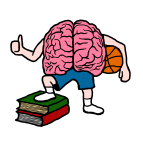 Inspiration in P.E! -
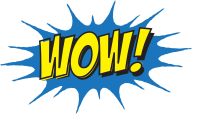 SoW Milestone Focus:  5 (Displays development in FUNdamentals of movement), 6 (Uses FUNdamentals to achieve success in competitive environments), 8 (With guidance participate displaying respect, fair play and working well with others)
1.Warm-up – Pupils start jogging around the playing area avoiding each other & listening, when the teacher calls out “GOAL!” children must freeze like a statue and pretend to celebrate scoring a goal! STRETCH, then repeat.
2. Traffic Lights – Mark out a large square/rectangle with cones, large enough for all children to dribble in. You’ll need three cones – Green, Red & Orange (Amber). When you hold up and call “Green!” – the children must start dribbling their football staying in the box and avoiding the other children. For “Amber!” – children stay still but move the ball from one foot to the other. For “Red” – children have to stop their ball with their feet as fast as they can.
3. Traffic Lights (Competition phase!) – Now the children understand how to play the traffic lights game, it’s time to get competitive! The children that are the slowest to stop are out! They then have to dribble around the area whilst others play. Be a little more lenient with L/A    

4. The Gauntlet – Split your class into groups of 4. They are about to enter the gauntlet! For the gauntlet set out some wide channels for each group. The objective of the gauntlet is to dribble your ball from the starting point out of the gauntlet to the safe zone. If you need to start with no defenders, the children each have a ball and simply stop when they get to the safe zone. Once the children understand this, add one defender! 3 v 1, the children need to dribble out of the gauntlet to the safe zone!.
Match children on ability. M/A pupils to work against each other in a smaller space. L/A pupils to work in a larger space to enable them to succeed. As children progress either decrease space or decrease the amount of children dribbling at once (I.e 2 attackers vs 1 defender)
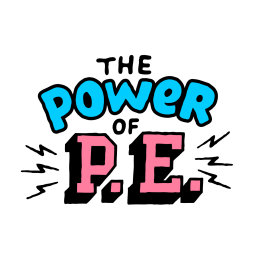 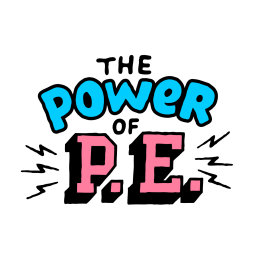 Football Year 1- Lesson 2
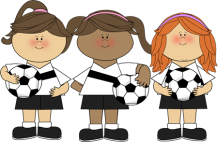 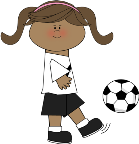 Teaching Points – Dribbling
Encourage children to:
Keep the ball in front of them,
use the part of the foot just
to the outside of the laces,
Lots of light touches.
Teaching Points – Stopping
There is no right or
wrong way, either
the side of the
foot or the sole.
Whichever comes natural!
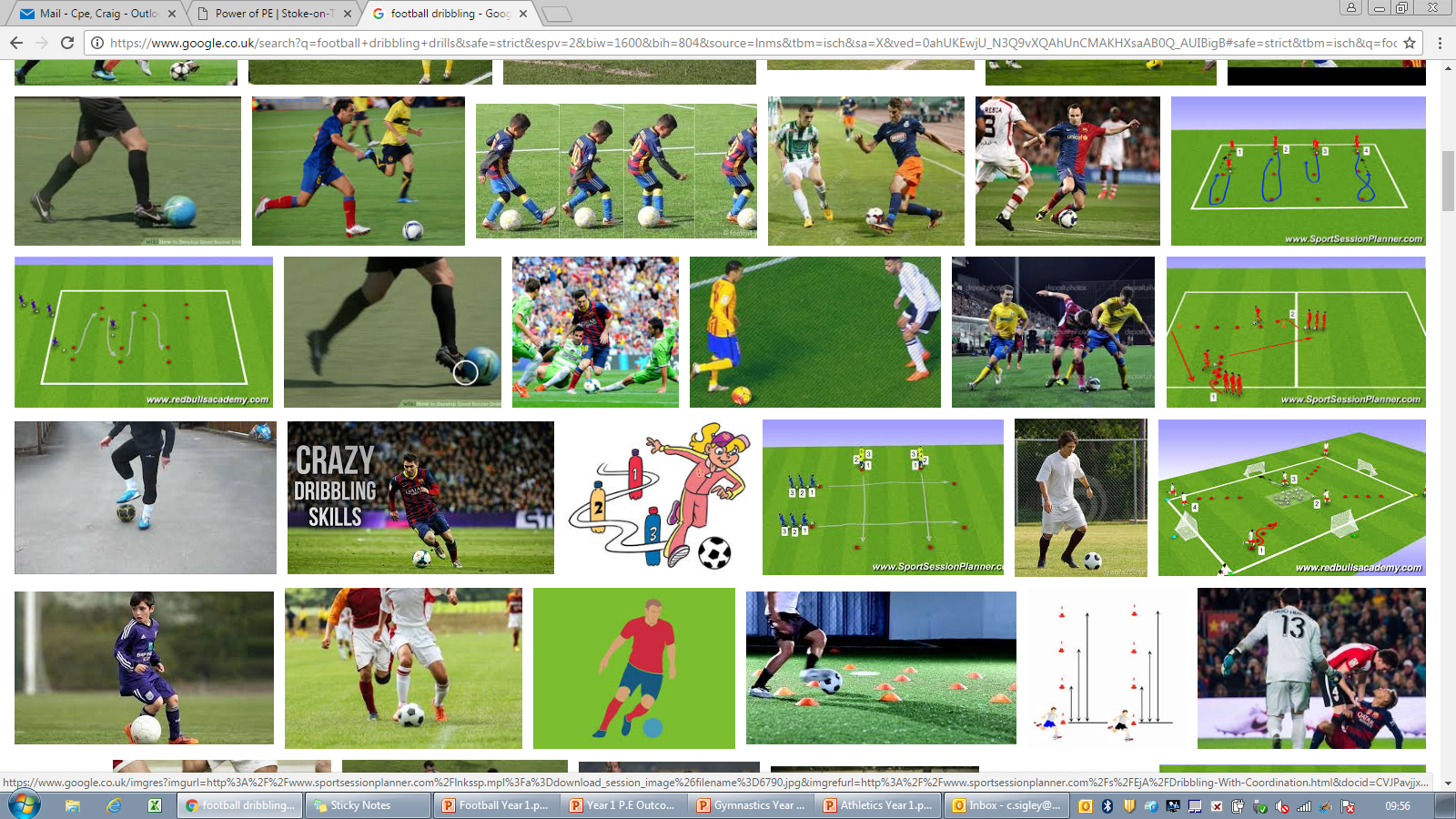 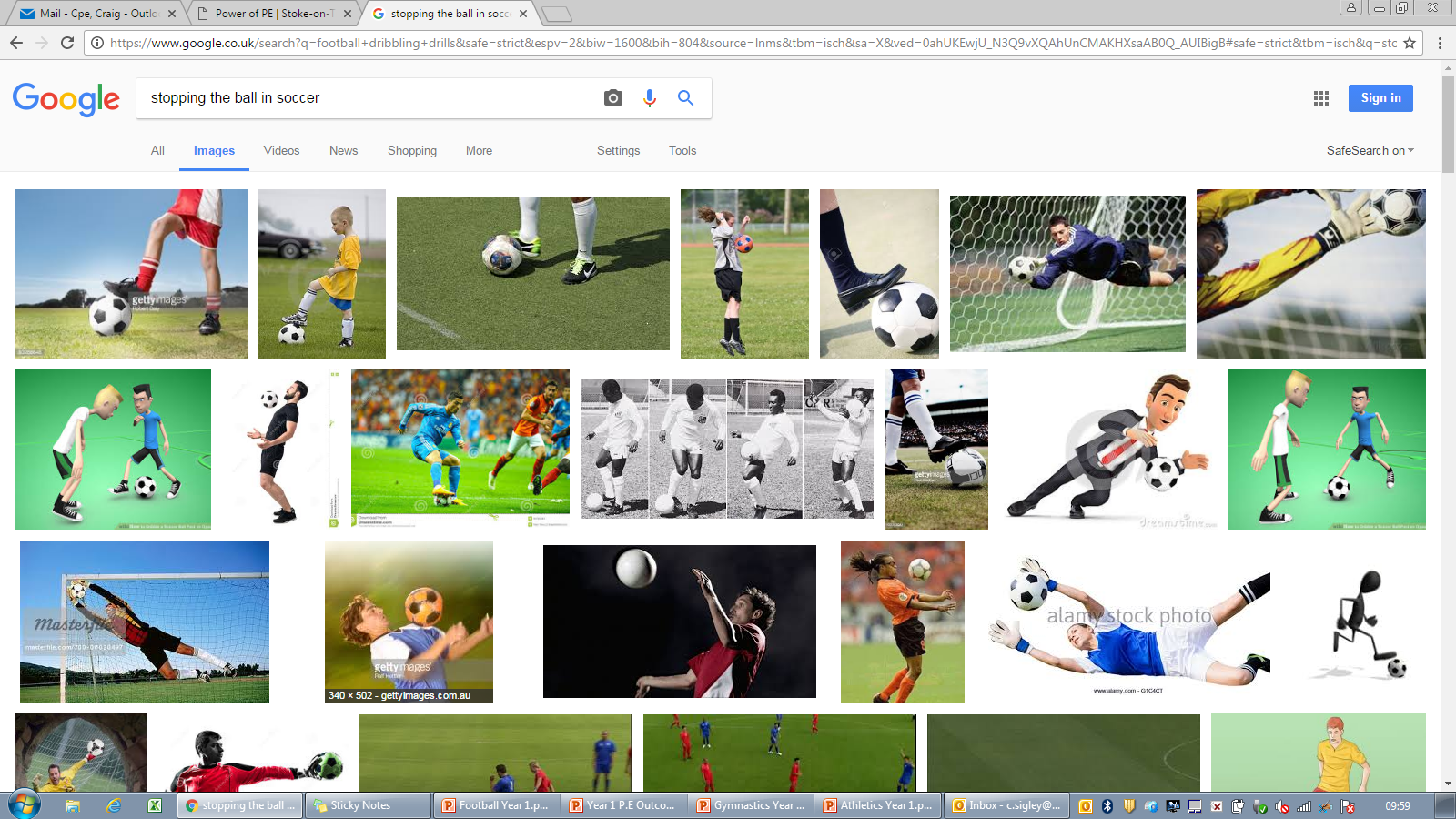 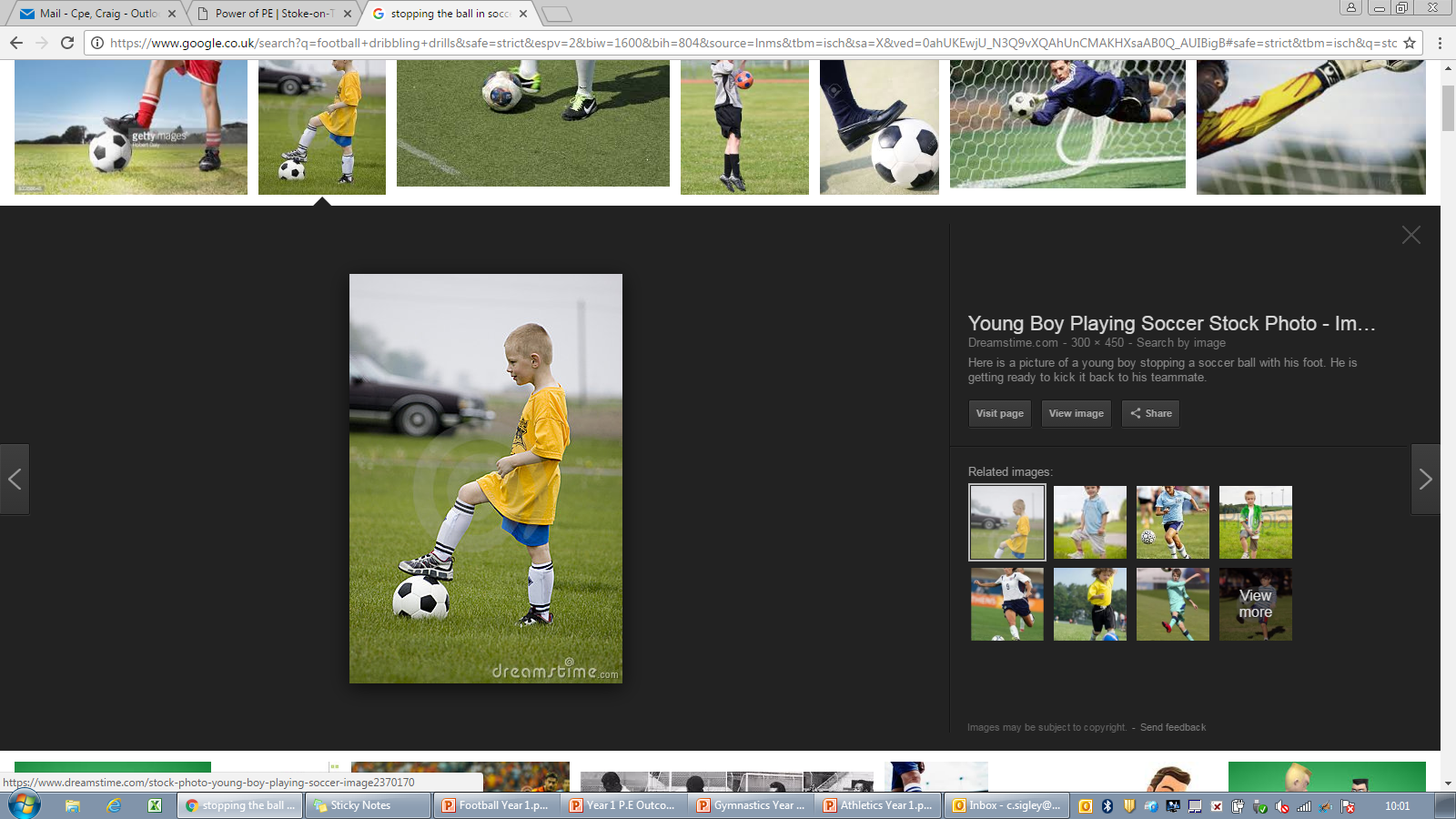 2 & 3. Traffic Lights

“Green”

“Amber”

“Red”
The children that are the slowest to stop are out! They then have to dribble around the area whilst others play. Be a little more lenient with L/A
4. The Gauntlet
The objective of the gauntlet is to dribble your ball from the
starting point out of the gauntlet to the safe zone.

Match children on ability. M/A pupils to work against
each other in a smaller space. L/A pupils to work in a
larger space to enable them to succeed.
SAFE ZONE
SAFE ZONE
L/A
M/A
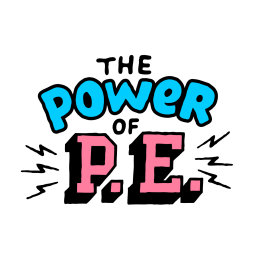 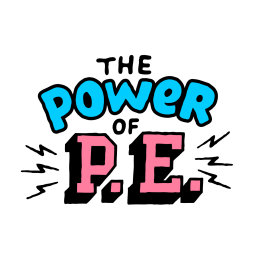 Football Year 1- Lesson 3
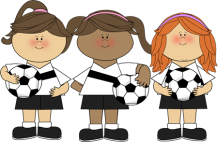 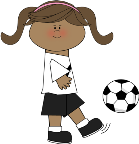 Learning Objectives:
L.O 1 – Can children use teaching points to pass effectively
L.O 2 – Can children use knowledge of technique to suggest ways for peer’s to improve
Challenge 1 – Can children follow instructions & select the correct teaching point when given 2 options? (i.e Heel or instep?) 
Challenge 2 – Can children use teaching points to pass with some consistent success
Challenge 3 – Can children use K+U of teaching points to help their peers improve?
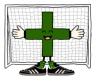 Numeracy in P.E! -
Literacy in P.E! -
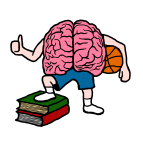 Inspiration in P.E! -
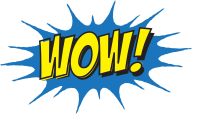 SoW Milestone Focus:  5 (Displays development in FUNdamentals of movement), 6 (Uses FUNdamentals to achieve success in competitive environments), 8 (With guidance participate displaying respect, fair play and working well with others)
1.Warm-up – Pupils start jogging around the playing area avoiding each other & listening, when the teacher calls out “GOAL!” children must freeze like a statue and pretend to celebrate scoring a goal! STRETCH, then repeat.
2. The Gauntlet – Split your class into groups of 4. They are about to enter the gauntlet! For the gauntlet set out some wide channels for each group. The objective of the gauntlet is to dribble your ball from the starting point out of the gauntlet to the safe zone. If you need to start with no defenders, the children each have a ball and simply stop when they get to the safe zone. Once the children understand this, add one defender! 3 v 1, the children need to dribble out of the gauntlet to the safe zone!.
Match children on ability. M/A pupils to work against each other in a smaller space. L/A pupils to work in a larger space to enable them to succeed. As children progress either decrease space or decrease the amount of children dribbling at once (I.e 2 attackers vs 1 defender)

3. Passing (technique) – Demonstrate to the children the correct teaching points for a basic pass in football (see overleaf). Organise your class into pairs, facing each other on a set line. Ask the children to pass the ball to each other staying in that same place. Use formative assessment to alter the level of challenge for pairs. For L/A move cones closer together, for M/A further apart. PROGRESSION – Place two cones in between each pair to create a passing gate. The children must now aim to pass the ball through the gate to their partner.  PROGRESSION x 2 – Set a time limit or number target for the class. Everyone starts at the same and races to get to as many passes completed as possible/ to reach the highest score.
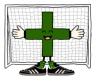 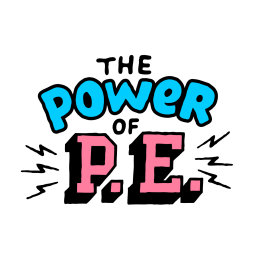 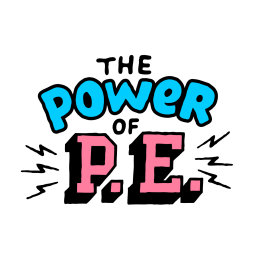 Football Year 1- Lesson 3
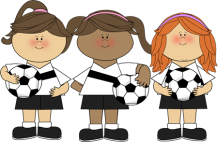 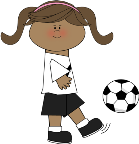 Teaching Points – Passing
Encourage children to:
Use the instep of the foot
to ‘push’ the ball.
toes or laces will often mean too
fast and not enough control of direction!
Teaching Points – Stopping
There is no right or
wrong way, either
the side of the
foot or the sole.
Whichever comes natural!
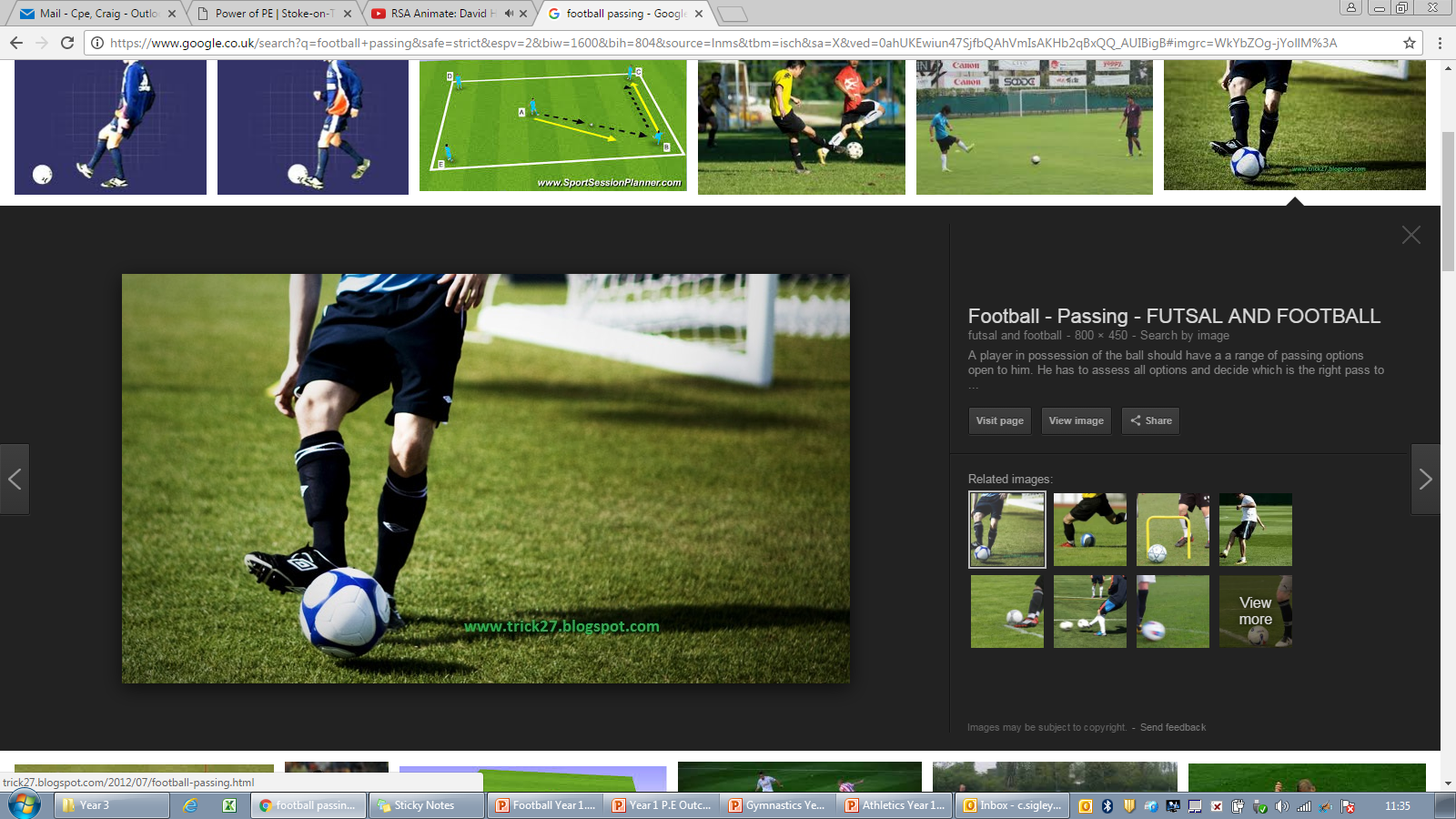 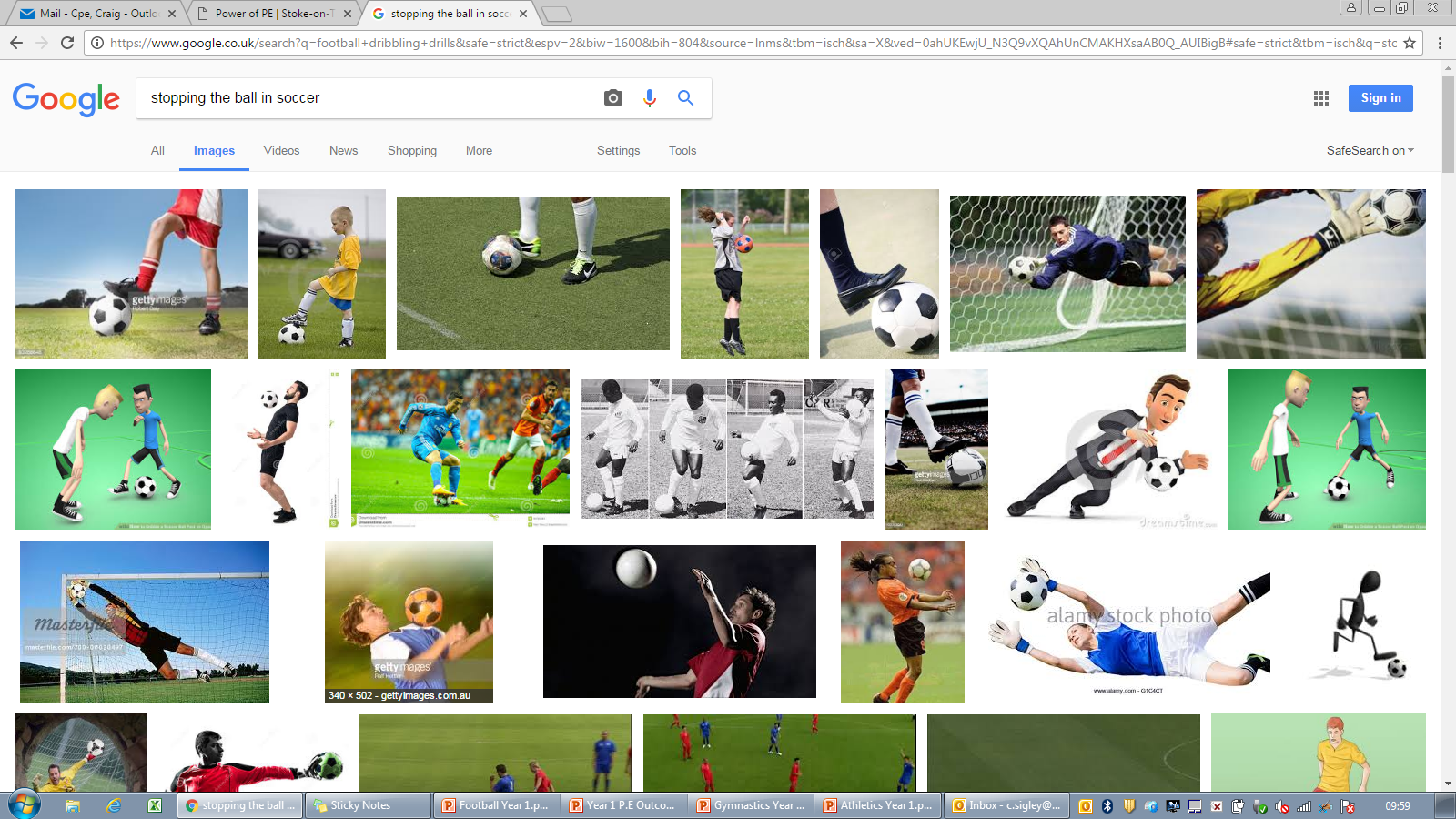 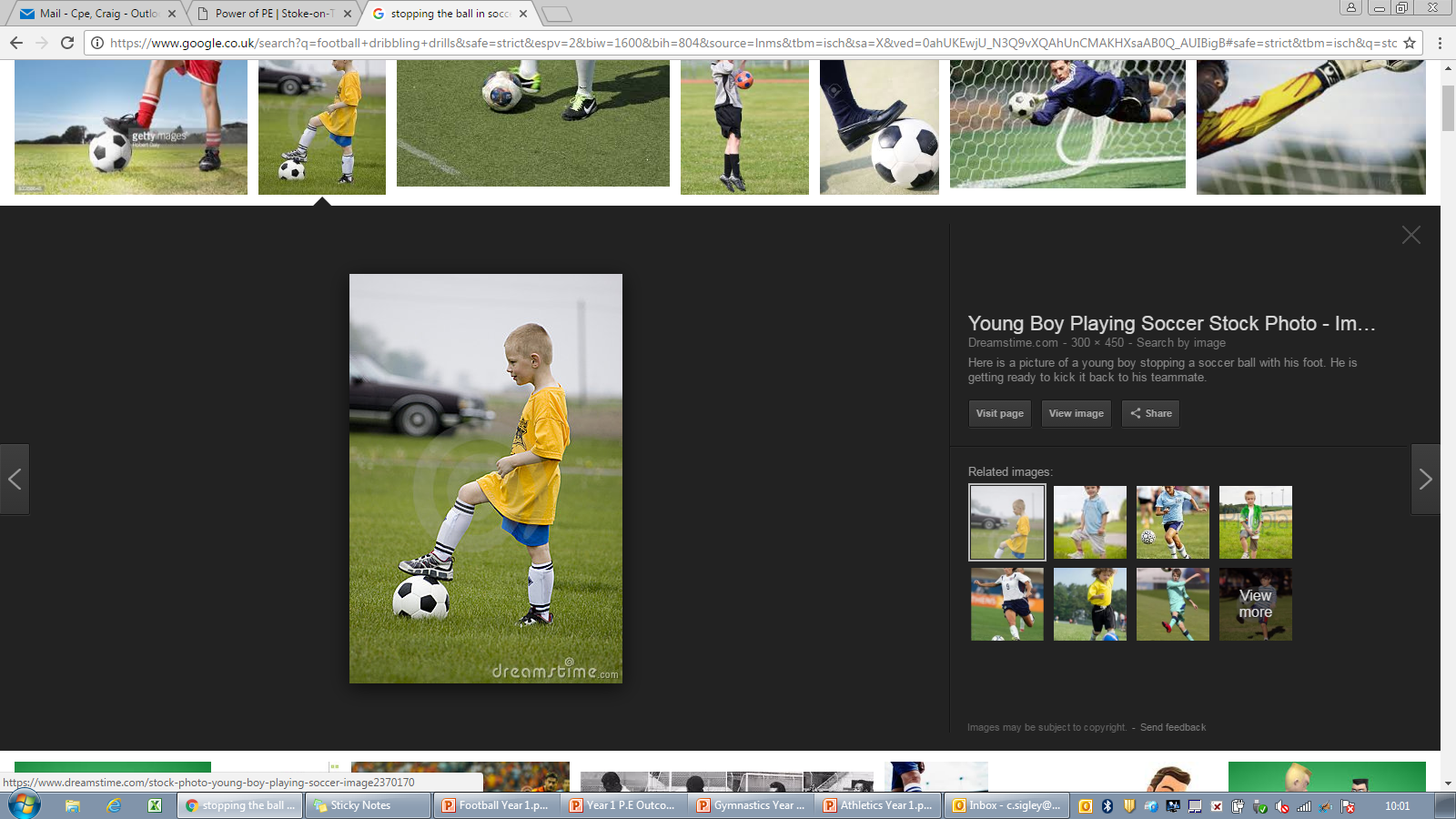 2. The Gauntlet
The objective of the gauntlet is to dribble your ball from the
starting point out of the gauntlet to the safe zone.

Match children on ability. M/A pupils to work against
each other in a smaller space. L/A pupils to work in a
larger space to enable them to succeed.
SAFE ZONE
SAFE ZONE
L/A
M/A
3. Passing (technique)
Demonstrate to the children the correct teaching points for a basic
pass in football (see overleaf). Organise your class into pairs, facing
each other on a set line. Ask the children to pass the ball to each 
other staying in that same place.
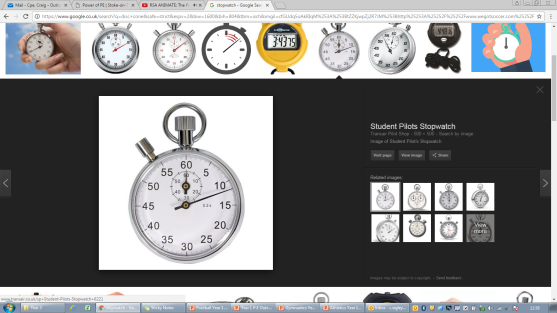 PROGRESSION 1: Passing gates
PROGRESSION 2: 
Make it competitive!
“How many passes can you do in 1 minute?! Go!”
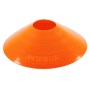 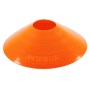 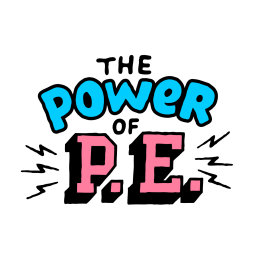 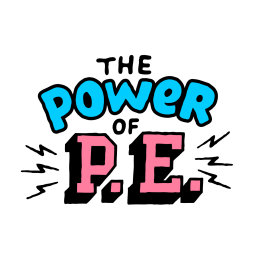 Football Year 1- Lesson 4
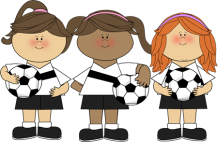 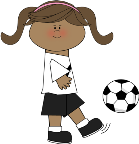 Learning Objectives:
L.O 1 – Can children use teaching points to pass effectively
L.O 2 – Can children use knowledge of technique to suggest ways for peer’s to improve
Challenge 1 – Can children follow instructions & select the correct teaching point when given 2 options? (i.e Heel or instep?) 
Challenge 2 – Can children use teaching points to pass with some consistent success
Challenge 3 – Can children use K+U of teaching points to help their peers improve?
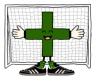 Numeracy in P.E! -
Literacy in P.E! -
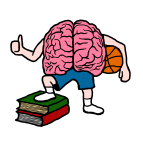 Inspiration in P.E! -
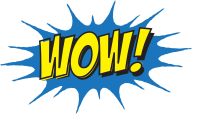 SoW Milestone Focus:  5 (Displays development in FUNdamentals of movement), 6 (Uses FUNdamentals to achieve success in competitive environments), 8 (With guidance participate displaying respect, fair play and working well with others)
1.Warm-up – Pupils start jogging around the playing area avoiding each other & listening, when the teacher calls out “GOAL!” children must freeze like a statue and pretend to celebrate scoring a goal! STRETCH, then repeat.
2. Passing (technique) – Demonstrate to the children the correct teaching points for a basic pass in football (see overleaf). Organise your class into pairs, facing each other on a set line. Ask the children to pass the ball to each other staying in that same place. Use formative assessment to alter the level of challenge for pairs. For L/A move cones closer together, for M/A further apart. PROGRESSION – Place two cones in between each pair to create a passing gate. The children must now aim to pass the ball through the gate to their partner.  PROGRESSION x 2 – Set a time limit or number target for the class. Everyone starts at the same and races to get to as many passes completed as possible/ to reach the highest score.
3. Battleships! – For battleships the children will work in pairs. They will need 5 cones for each working group, one to mark out the passing mark, this the where the ball must be placed. The other 4 create targets (or ‘ships’). Each child has 4 lives, ‘child number 1’ must announce which colour they are aiming at. If they hit that colour with their pass, they sink the ship! It is then ‘child number 2’s’ turn to try and sink a ship.
The child that sinks all 4 ships first wins! L/A take aim from closer together, replace cones with larger targets
if you need to. M/A take aim from further away!
4. Passing gates – For this activity mark out a large square/rectangle. Within which lay out several passing gates with cones. Place these passing gates at three set distances apart. I.e Large gate = Red,  Medium gate = Blue, Small gate = Orange. In pairs the children must dribble around the space then pass to each other through the various gates. Group pairs by ability and differentiate by asking specific pairs (L/A) to only use ‘orange’. L/A to use all 3 colours. PROGRESSION – Set a time limit, how many gates can you pass through in 1 minute!? Go!!!!
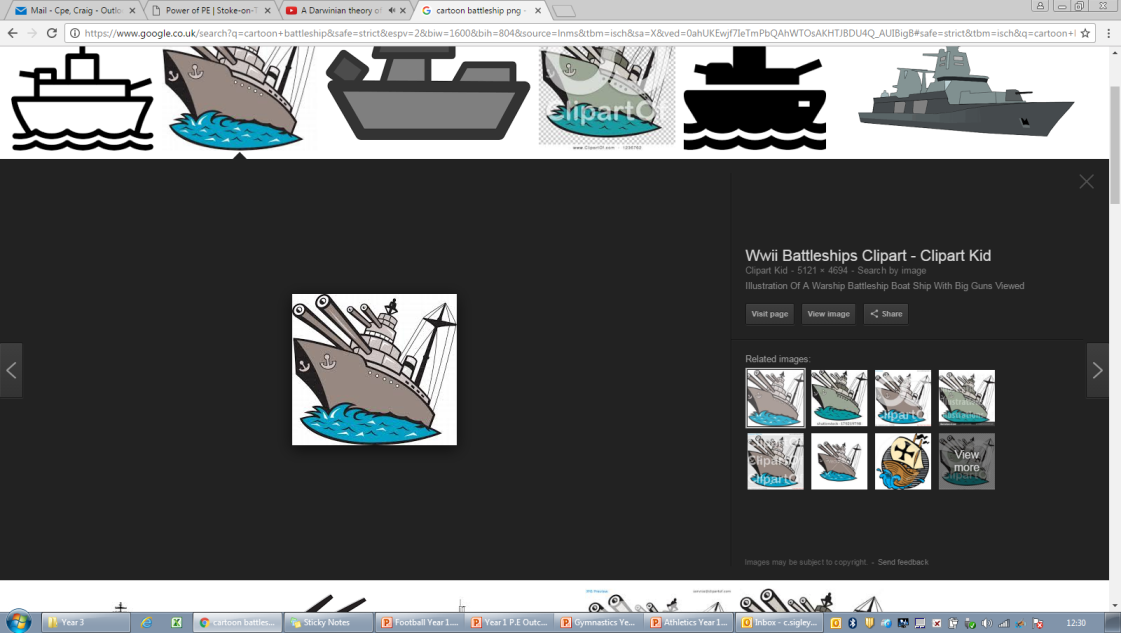 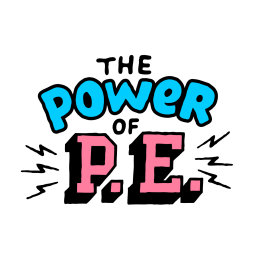 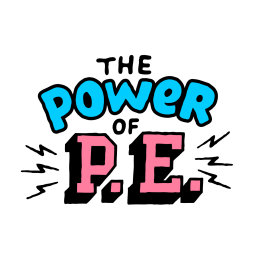 Football Year 1- Lesson 4
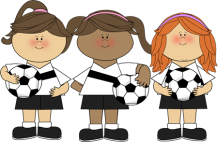 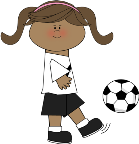 Teaching Points – Passing
Encourage children to:
Use the instep of the foot
to ‘push’ the ball.
toes or laces will often mean too
fast and not enough control of direction!
Teaching Points – Stopping
There is no right or
wrong way, either
the side of the
foot or the sole.
Whichever comes natural!
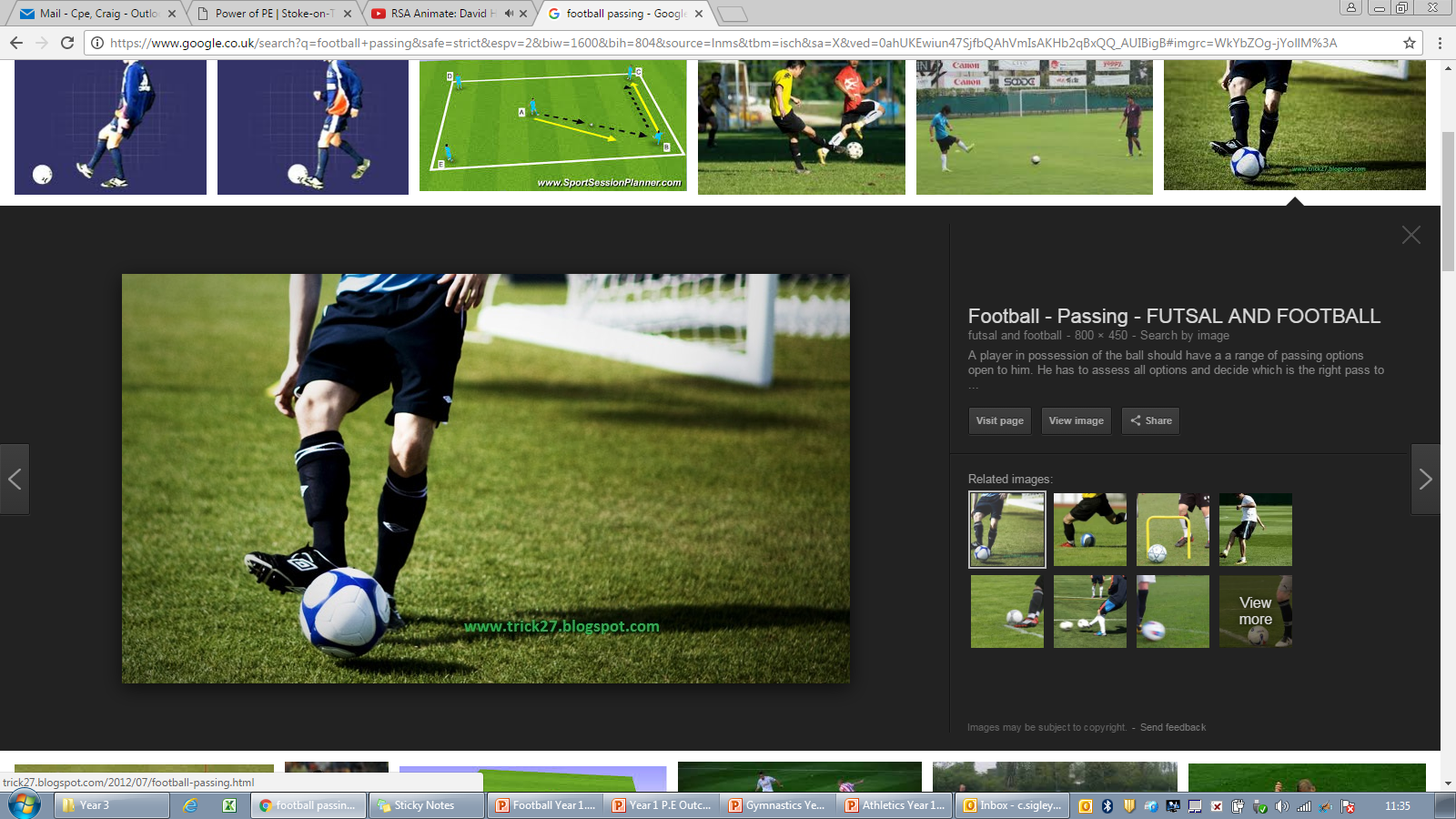 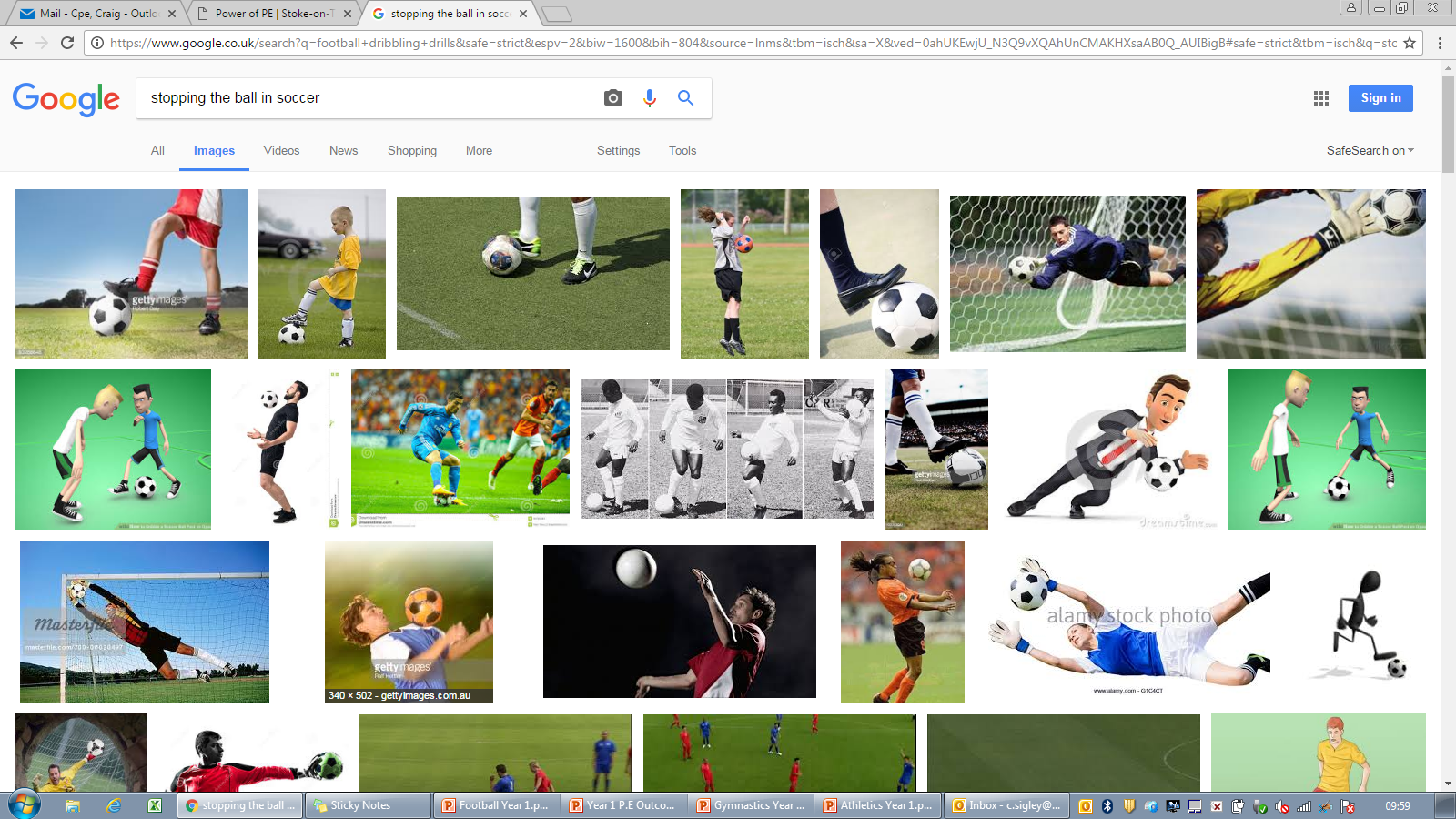 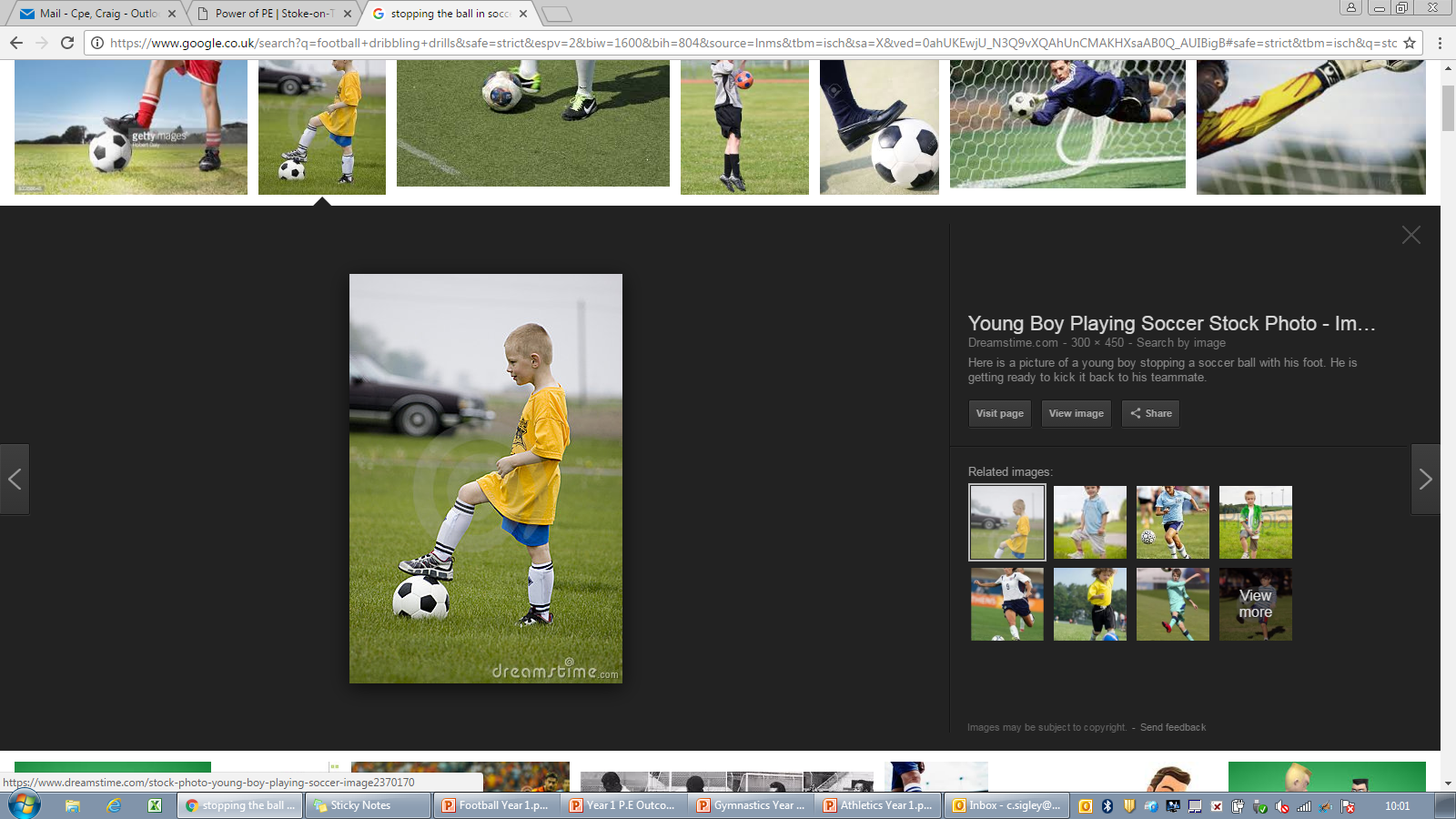 2. Passing (technique)
Demonstrate to the children the correct teaching points for a basic
pass in football (see overleaf). Organise your class into pairs, facing
each other on a set line. Ask the children to pass the ball to each 
other staying in that same place.
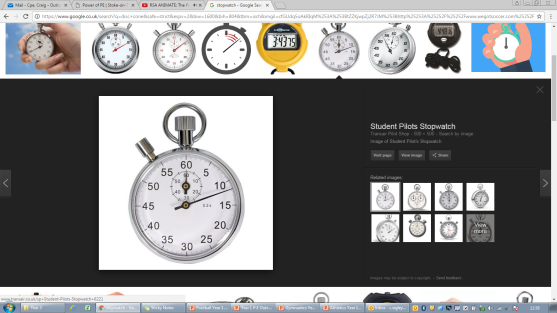 PROGRESSION 1: Passing gates
PROGRESSION 2: 
Make it competitive!
“How many passes can you do in 1 minute?! Go!”
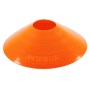 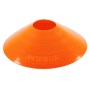 3. Battleships!

The first child to sink all
4 ships wins!

M/A to take aim from
further away, L/A to move
closer
4. Passing Gates!

Pair children by ability.
Children must pass through the
gates, then dribble and find
another one!

PROGRESSION -
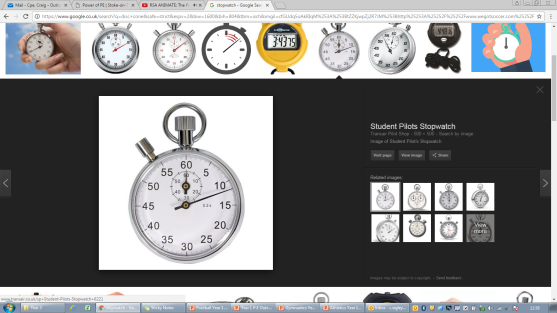 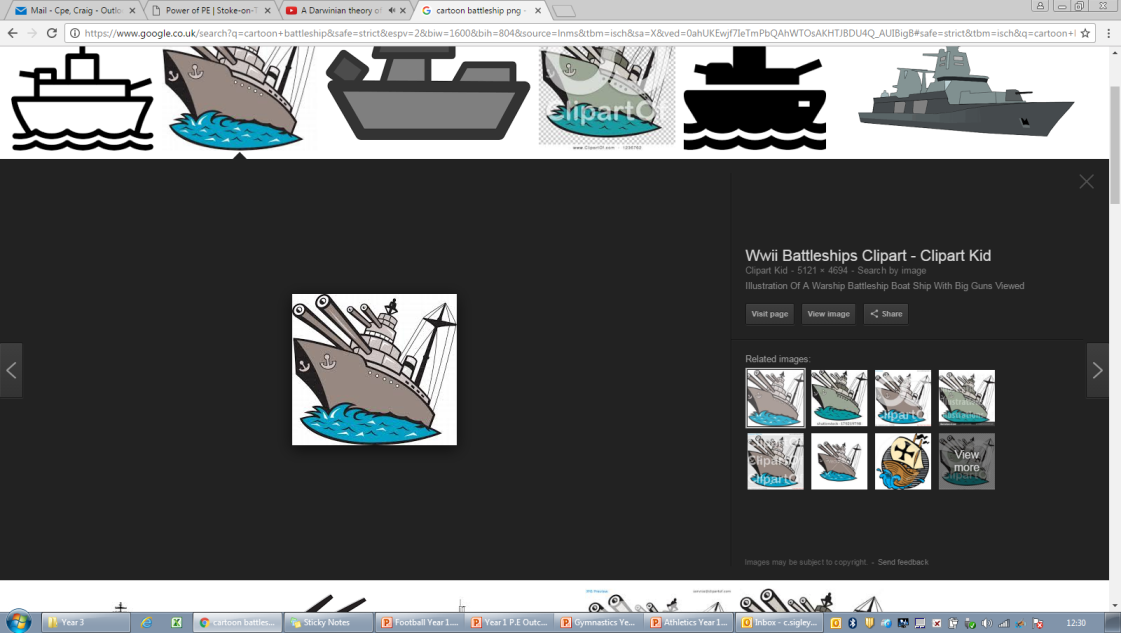 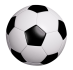 “How many passes can you
 do in 1 minute?! Go!”
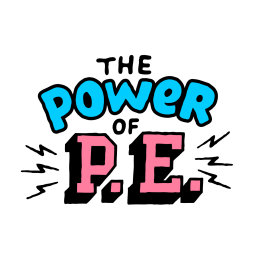 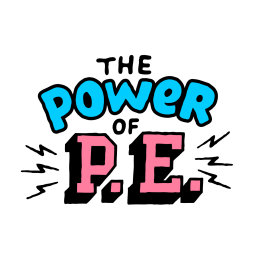 Football Year 1- Lesson 5
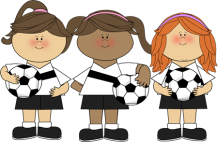 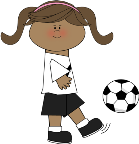 Learning Objectives:
L.O 1 – Can children use teaching points to pass effectively
L.O 2 – Can children use knowledge of technique to suggest ways for peer’s to improve
Challenge 1 – Can children follow instructions & select the correct teaching point when given 2 options? (i.e Heel or instep?) 
Challenge 2 – Can children use teaching points to pass with some consistent success
Challenge 3 – Can children use K+U of teaching points to help their peers improve?
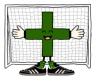 Numeracy in P.E! -
Literacy in P.E! -
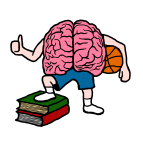 Inspiration in P.E! -
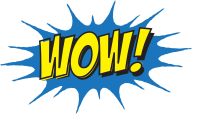 SoW Milestone Focus:  5 (Displays development in FUNdamentals of movement), 6 (Uses FUNdamentals to achieve success in competitive environments), 8 (With guidance participate displaying respect, fair play and working well with others)
1.Warm-up – Pupils start jogging around the playing area avoiding each other & listening, when the teacher calls out “GOAL!” children must freeze like a statue and pretend to celebrate scoring a goal! STRETCH, then repeat.
2. Battleships! – For battleships the children will work in pairs. They will need 5 cones for each working group, one to mark out the passing mark, this the where the ball must be placed. The other 4 create targets (or ‘ships’). Each child has 4 lives, ‘child number 1’ must announce which colour they are aiming at. If they hit that colour with their pass, they sink the ship! It is then ‘child number 2’s’ turn to try and sink a ship.
The child that sinks all 4 ships first wins! L/A take aim from closer together, replace cones with larger targets
if you need to. M/A take aim from further away!
3. Passing gates – For this activity mark out a large square/rectangle. Within which lay out several passing gates with cones. Place these passing gates at three set distances apart. I.e Large gate = Red,  Medium gate = Blue, Small gate = Orange. In pairs the children must dribble around the space then pass to each other through the various gates. Group pairs by ability and differentiate by asking specific pairs (L/A) to only use ‘orange’. L/A to use all 3 colours. PROGRESSION – Set a time limit, how many gates can you pass through in 1 minute!? Go!!!!
4. Overload! – It’s now time for the children to put the skills they have been developing to the test! For Overload  the children will start to apply their skills in a scenario close to an actual game of Football. For Overload you’ll need to mark out a pitch, but you will only need one goal per pitch. Don’t worry if do not have goals cones will do just fine. The aim is simple, score a goal! To start with make sure each group has three attackers vs one defender, as the activity develops and the children progress this can be adapted to 2 vs 1 or even 2 vs 2 to really challenge the children.
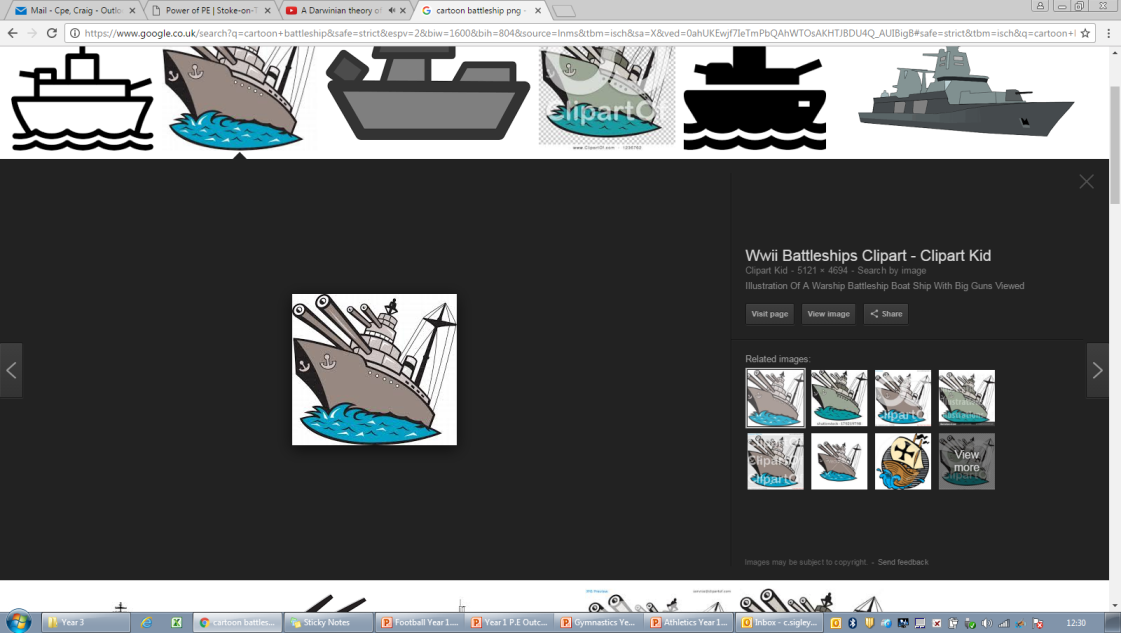 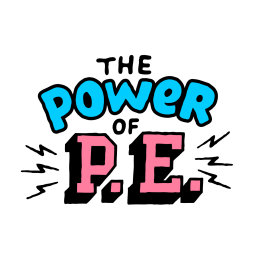 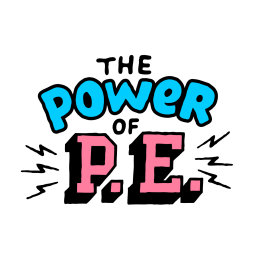 Football Year 1- Lesson 5
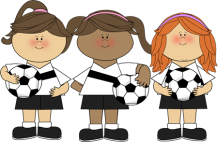 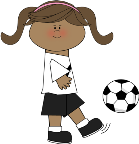 Teaching Points – Passing
Encourage children to:
Use the instep of the foot
to ‘push’ the ball.
toes or laces will often mean too
fast and not enough control of direction!
Teaching Points – Stopping
There is no right or
wrong way, either
the side of the
foot or the sole.
Whichever comes natural!
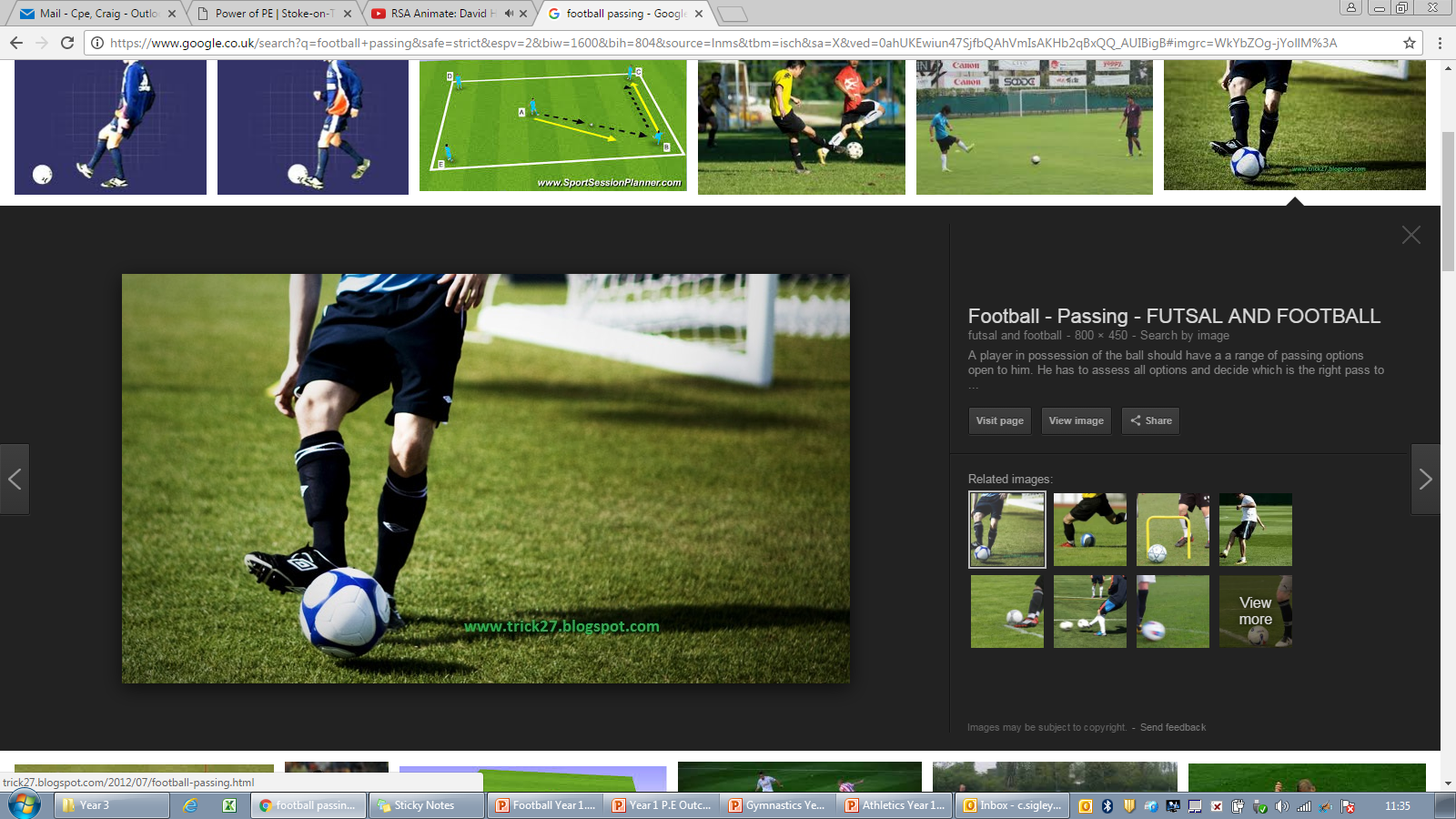 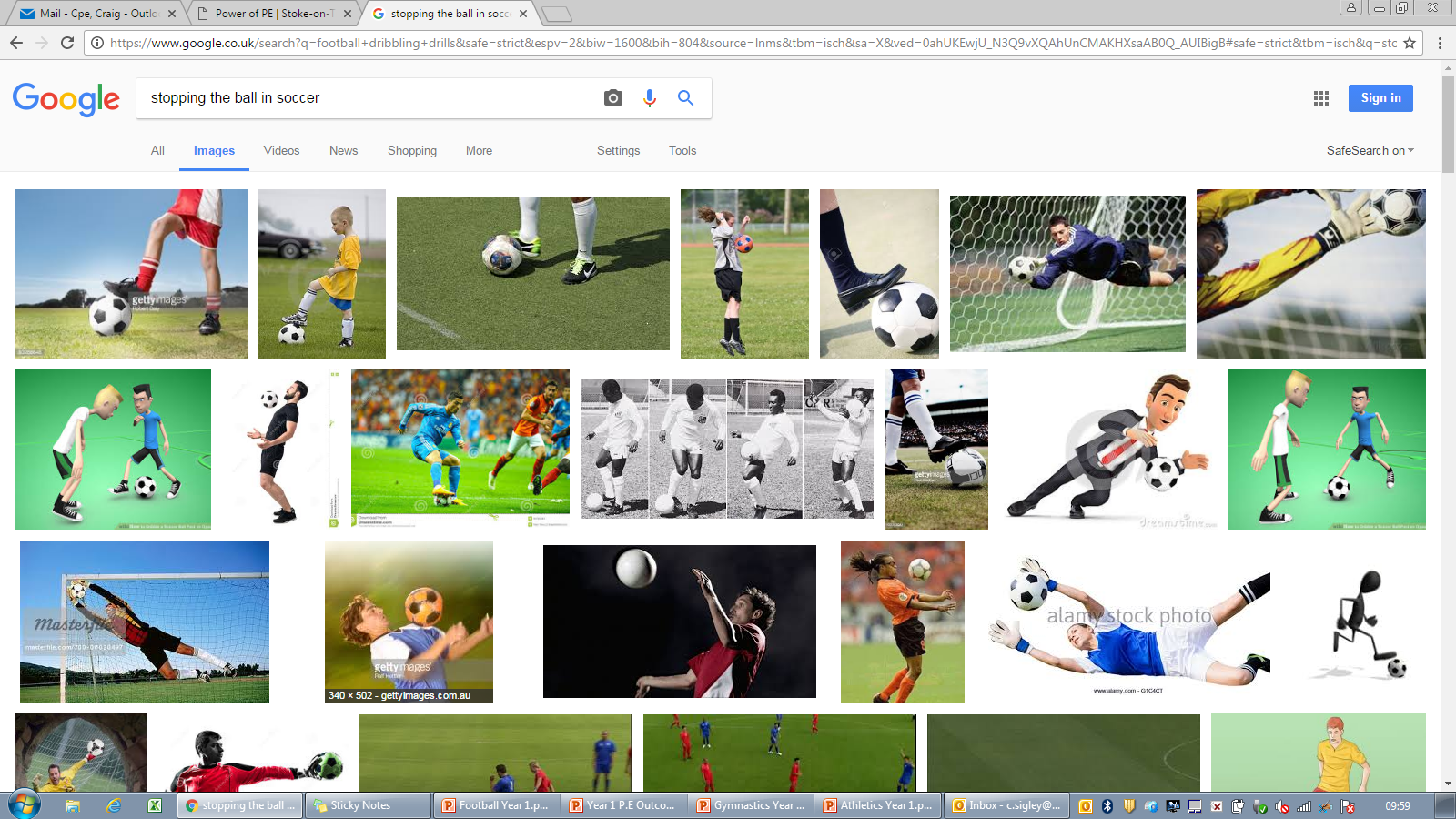 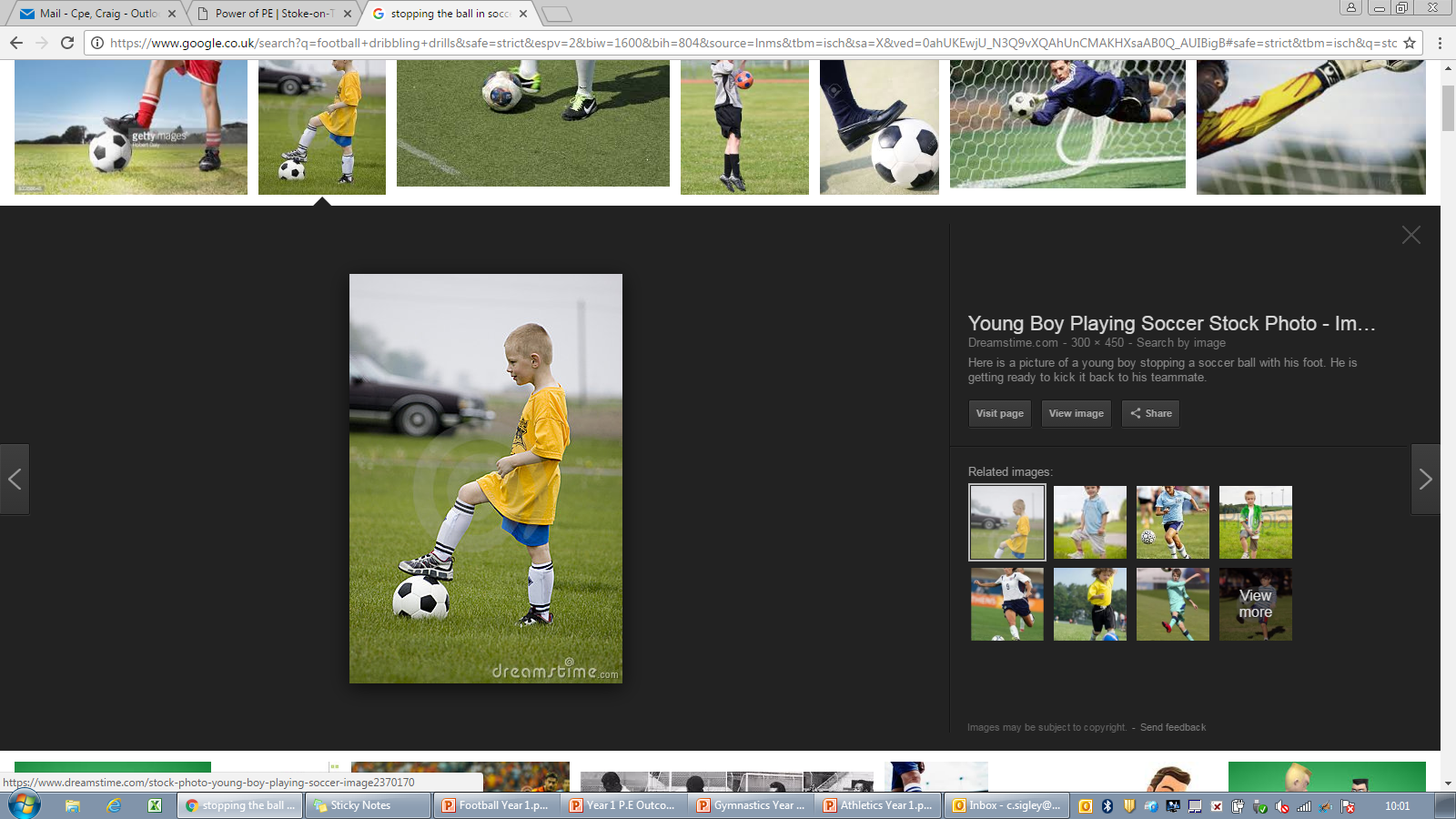 2. Battleships!

The first child to sink all
4 ships wins!

M/A to take aim from
further away, L/A to move
closer
3. Passing Gates!

Pair children by ability.
Children must pass through the
gates, then dribble and find
another one!

PROGRESSION -
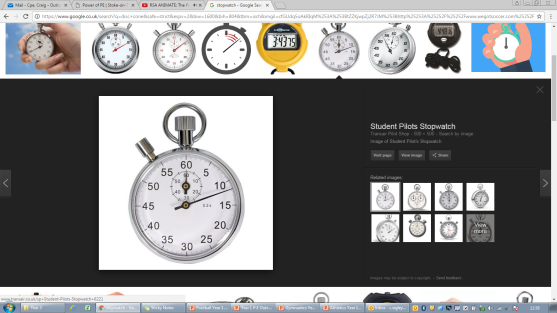 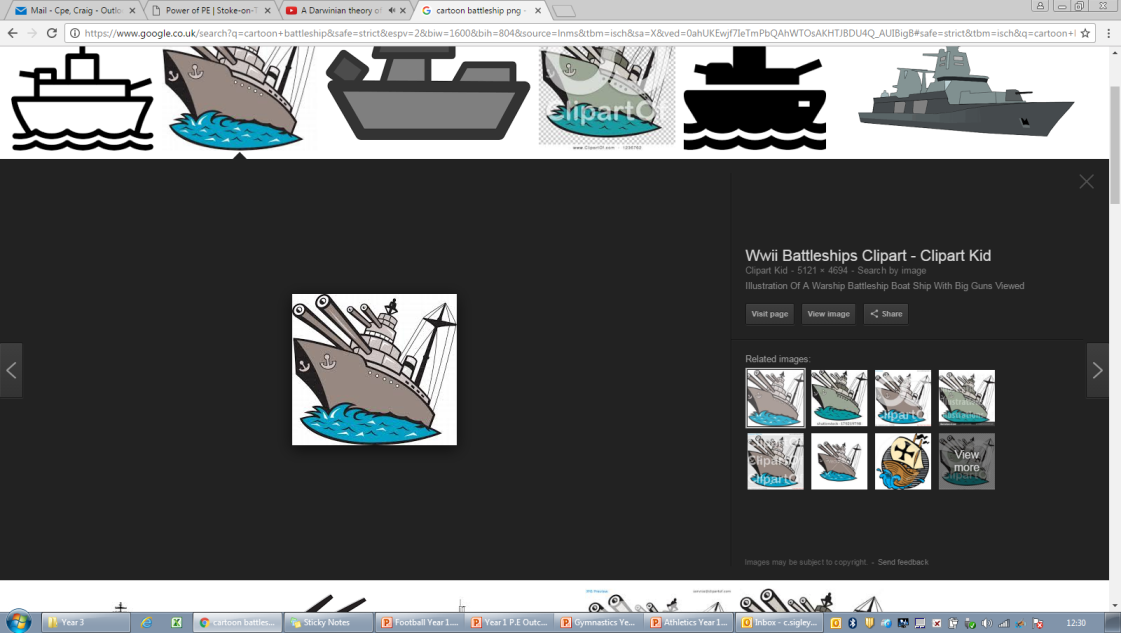 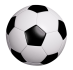 “How many passes can you
 do in 1 minute?! Go!”
4. Overload!



To start with make sure each group has three
attackers vs one defender, as the activity develops
and the children progress this can be adapted to
2 vs 1 or even 2 vs 2 to really challenge the children.
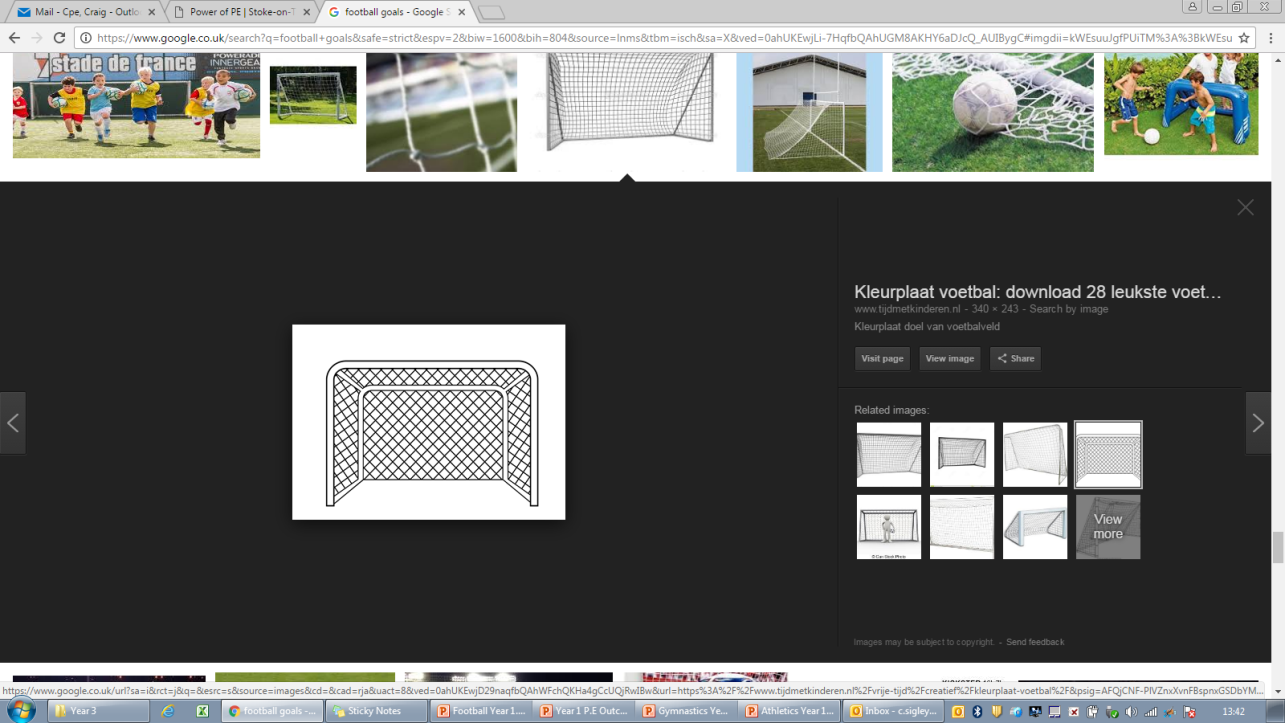 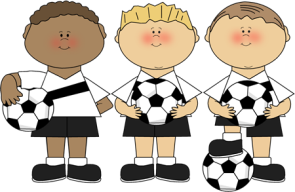 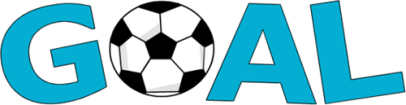 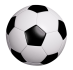 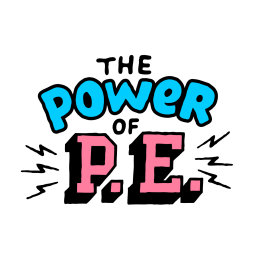 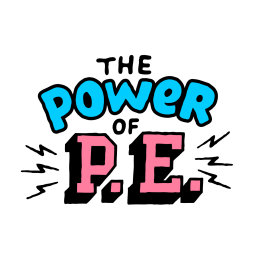 Football Year 1- Lesson 6
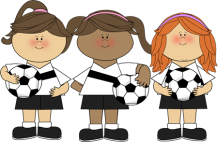 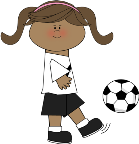 Learning Objectives:
L.O 1 – Can children use teaching points to shoot effectively
L.O 2 – Can children use knowledge of technique to suggest ways for peer’s to improve
Challenge 1 – Can children follow instructions & select the correct teaching point when given 2 options? (i.e Heel or laces?) 
Challenge 2 – Can children use teaching points to shoot with some consistent success
Challenge 3 – Can children use K+U of teaching points to help their peers improve?
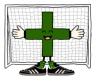 Numeracy in P.E! -
Literacy in P.E! -
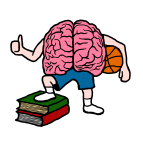 Inspiration in P.E! -
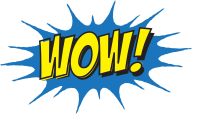 SoW Milestone Focus:  5 (Displays development in FUNdamentals of movement), 6 (Uses FUNdamentals to achieve success in competitive environments), 8 (With guidance participate displaying respect, fair play and working well with others)
1.Warm-up – Pupils start jogging around the playing area avoiding each other & listening, when the teacher calls out “GOAL!” children must freeze like a statue and pretend to celebrate scoring a goal! STRETCH, then repeat.
2. Passing gates – For this activity mark out a large square/rectangle. Within which lay out several passing gates with cones. Place these passing gates at three set distances apart. I.e Large gate = Red,  Medium gate = Blue, Small gate = Orange. In pairs the children must dribble around the space then pass to each other through the various gates. Group pairs by ability and differentiate by asking specific pairs (L/A) to only use ‘orange’. L/A to use all 3 colours. PROGRESSION – Set a time limit, how many gates can you pass through in 1 minute!? Go!!!!

3. Shooting (technique) – Split class into groups of no more than 4. Create targets against a wall/fence (see overleaf). Each target represents a number of points, every time it is a child’s turn – allow them to take 3 shots minimum! This will enable them to attempt to correct errors whilst the movement is still fresh in their muscle memory. 
M/A further away, smaller targets – Use weaker foot. L/A close to target, large target.
4. Overload! – It’s now time for the children to put the skills they have been developing to the test! For Overload  the children will start to apply their skills in a scenario close to an actual game of Football. For Overload you’ll need to mark out a pitch, but you will only need one goal per pitch. Don’t worry if do not have goals cones will do just fine. The aim is simple, score a goal! To start with make sure each group has three attackers vs one defender, as the activity develops and the children progress this can be adapted to 2 vs 1 or even 2 vs 2 to really challenge the children.
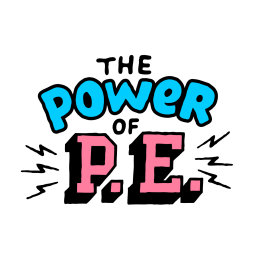 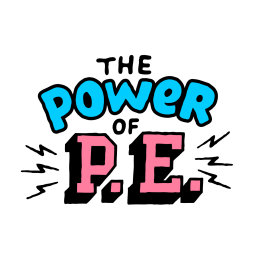 Football Year 1- Lesson 6
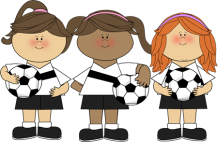 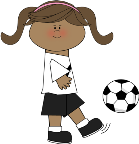 Teaching Points – Shooting
Place ball level w/ standing foot
Strike through the ball with laces
Keep head over the ball
(This keeps the flight of the ball low)
Teaching Points – Muscle memory 
For children to be able to develop a skill, they must be allowed the opportunity to practice it continuously. Simply queuing for one
Attempt at something will not allow this to happen. Always allow children to multiple attempts if your activity requires an element of queuing.
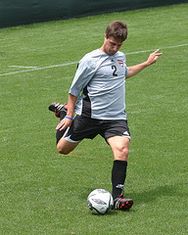 2. Passing Gates!

Pair children by ability.
Children must pass through the
gates, then dribble and find
another one!

PROGRESSION -
3. Shooting (technique)
Each target represents a number
of points, every time it is a child’s
turn – allow them to take 3 shots
minimum!
M/A further away, smaller targets
– Use weaker foot. 
L/A close to target, large target.
2pts
5pts
2pts
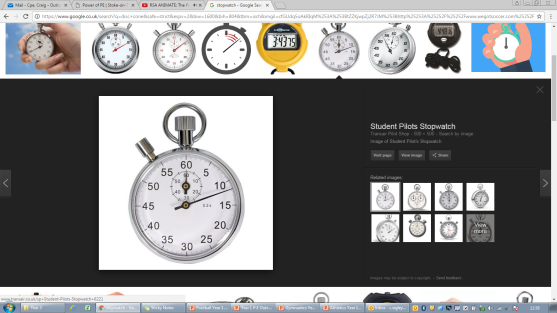 “How many passes can you
 do in 1 minute?! Go!”
4. Overload!



To start with make sure each group has three
attackers vs one defender, as the activity develops
and the children progress this can be adapted to
2 vs 1 or even 2 vs 2 to really challenge the children.
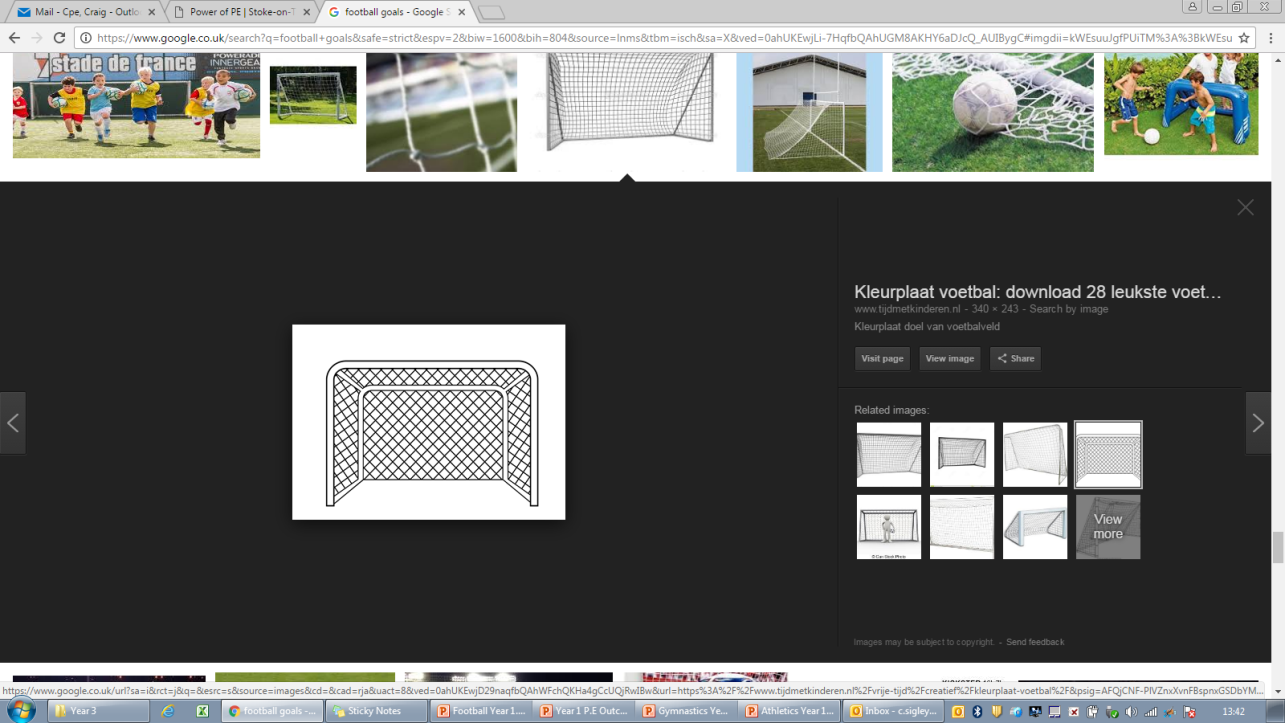 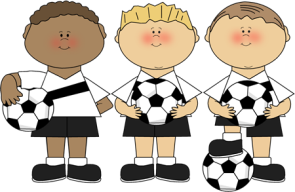 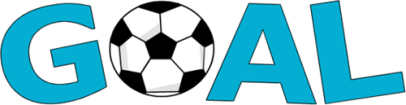 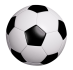